MARKSCHEME
(b) To what extent is expansionary fiscal policy an effective tool to use during a recession? [15 marks]
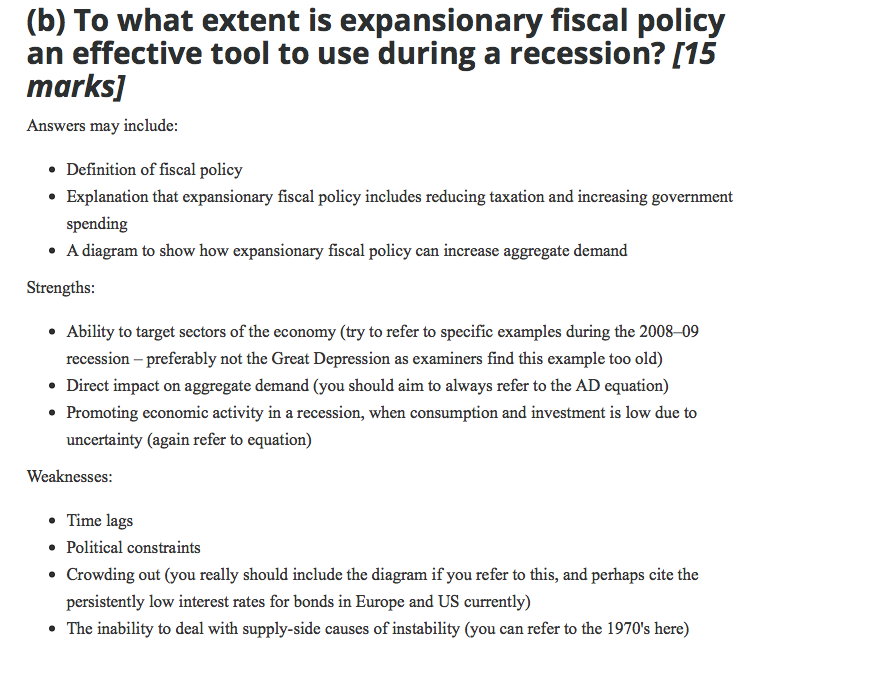 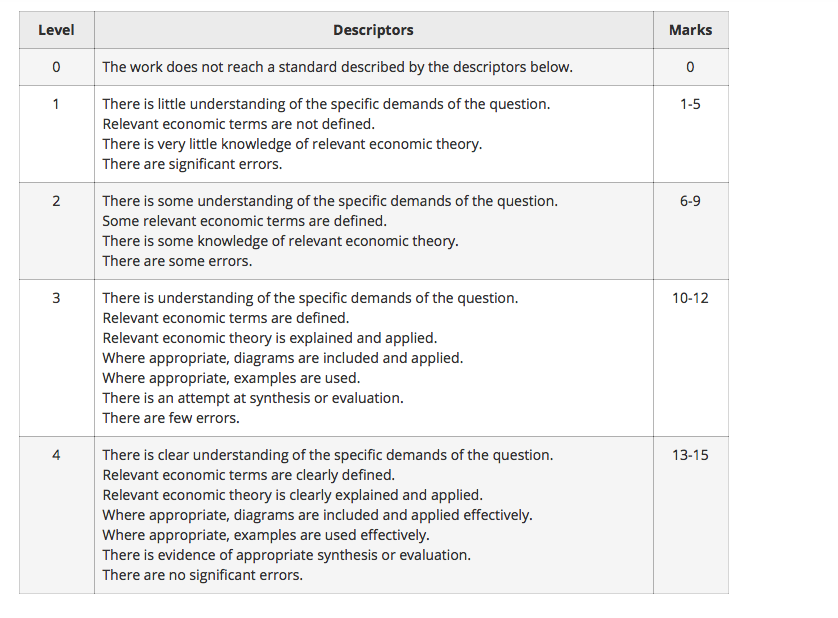 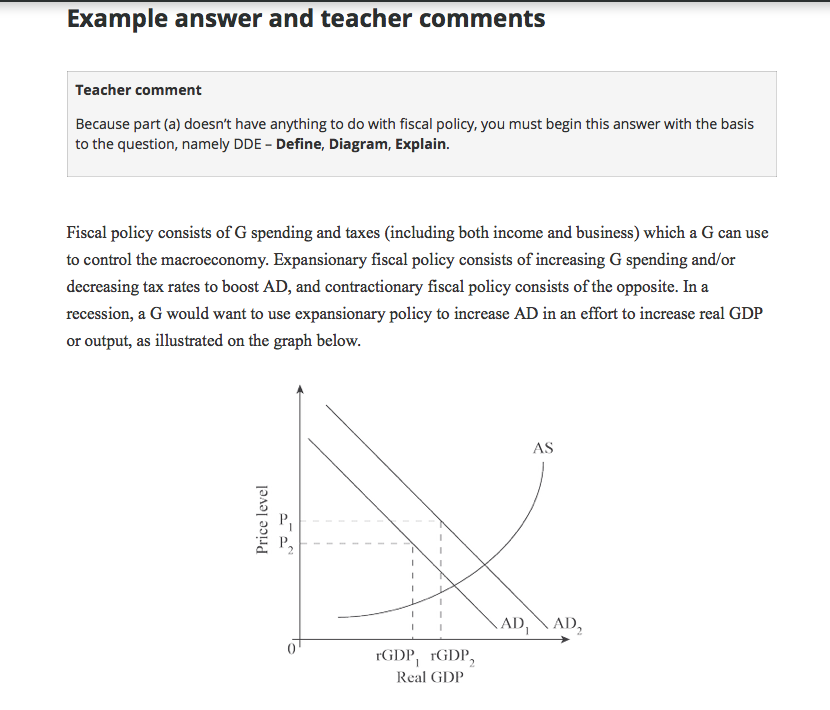 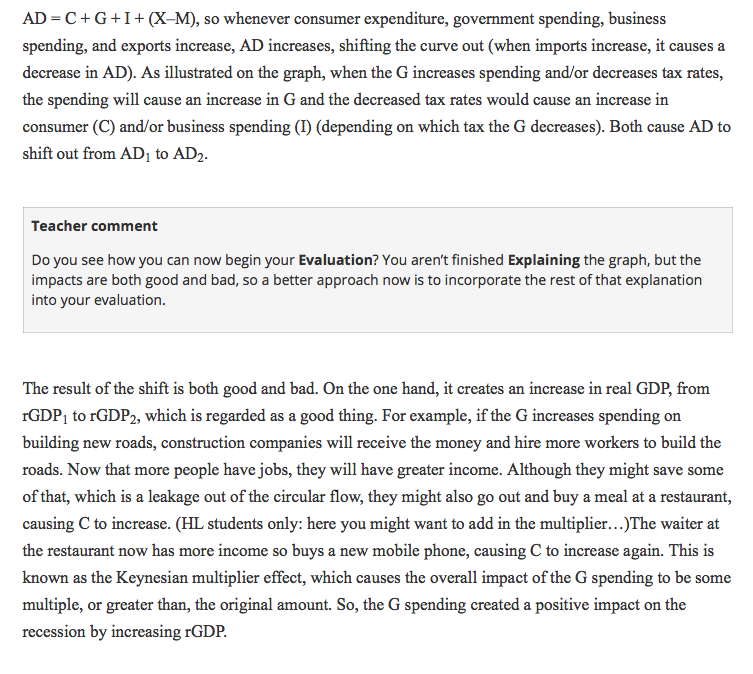 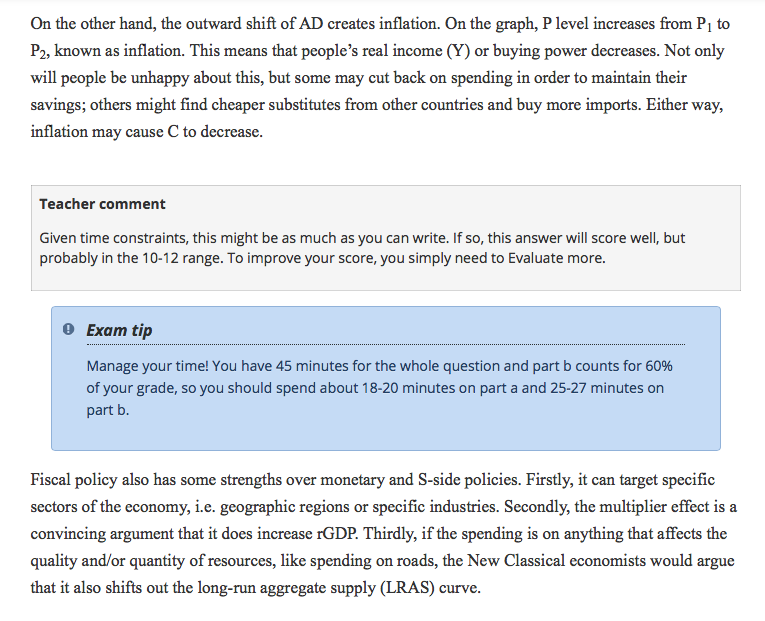 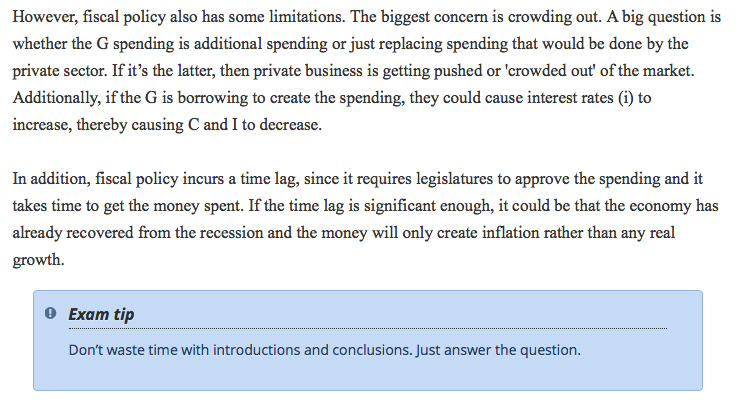 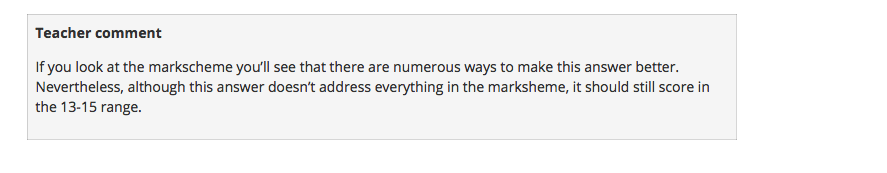